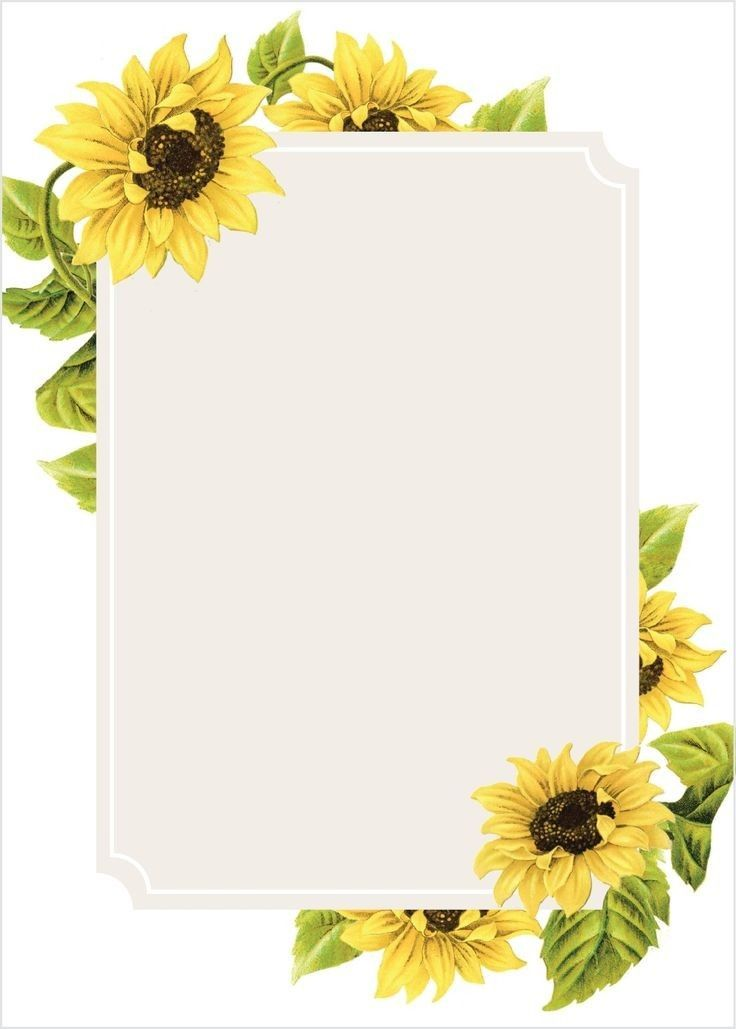 PENGELOLAAN PROGRAM PAUD FORMAL DAN NON FORMAL
Chandra Asri Windarsih, S.H., M.Pd
Chandra Asri Windarsih, S.H., M.Pd
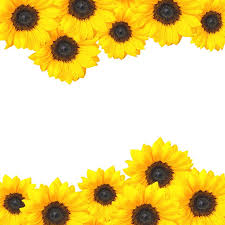 PENGELOLAAN
1) proses, cara, perbuatan mengelola;
2) proses melakukan kegiatan tertentu dengan menggerakkan tenaga orang lain;
3) proses yang membantu merumuskan kebijaksanaan dan tujuan organisasi;
4) proses yang memberikan pengawasan pada semua hal yang terlibat dalam pelaksanaan kebijaksanaan dan pencapaian tujuan
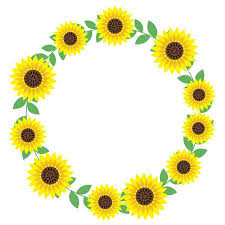 suatu rangkaian kegiatan/usaha yang berintikan perencanaan, pengorganisasian penggerakan dan pengawasan dalam mencapai tujuan untuk mengali dan memanfaatkan segala potensi yang dimiliki secara efektif,efisien guna mencapai tujuan tertentu yang telah direncanakan
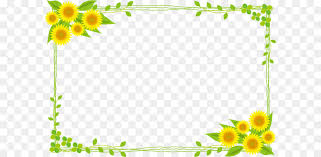 Program
rancangan mengenai sistem pembelajaran untuk mempersiapkan sejumlah pelajaran yang diperuntukkan bagi anak
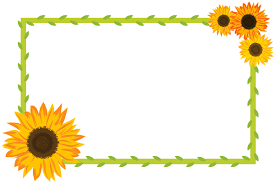 Fungsi Pengelolaan
1. Perencanaan 
2. Pengorganisasian
3. Penggerakan 
4. Pembinaan
5. Penilaian 
6. Pengembangan
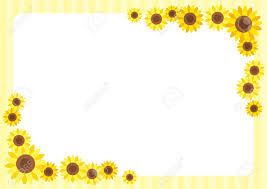 Perencanaan
proses yang sistematis  menggunakan prinsip-prinsip dalam pengambilan keputusan tentang tindakan terorganisir yang akan dilakukan pada waktu yang akan datang.
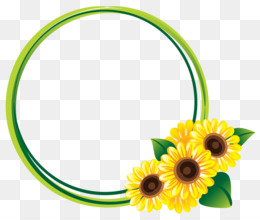 Pengorganisasian
upaya melibatkan orang-orang kedalam kelompok, dan upaya melakukan pembagian kerja diantara anggota kelompok untuk melaksanakan kegiatan yang telah direncanakan didalam rangka mencapai tujuan yang telah ditetapkan sebelumnya
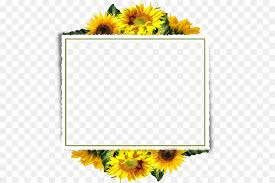 Pengge
r
akan
upaya untuk memberikan dorongan agar pihak yang dipimpin atau pelaksana kegiatan mengerahkan perbuatannya untuk mencapai tujuan yang telah ditetapkan
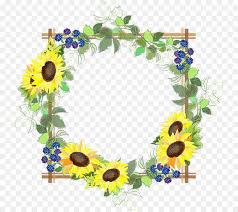 Pembinaan
sebagai rangkaian upaya pengendalian profesional terhadap semua unsur organisasi agar unsur-unsur berfungsi sebagaimana mestinya sehingga rencana untuk mencapai tujuan dapat terlaksana secara efektif dan efisien.
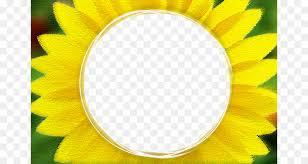 Penilaian proses penetapan secara sistematis tentang nilai, tujuan, efektifitas, atau kecocokan sesuatu sesuai dengan kriteria dan tujuan yang telah ditetapkan sebelumnya
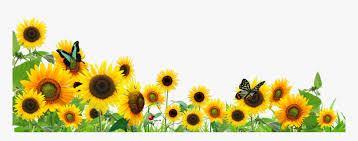 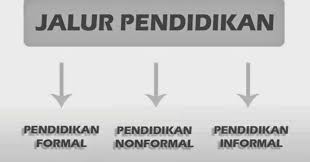 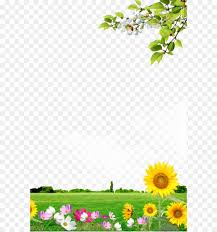 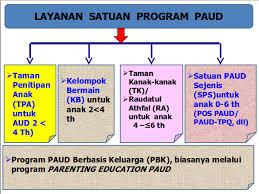 Pendidikan pada jalur formal merupakan pendidikan terstruktur dan berjenjang yang terdiri dari pendidikan dasar, pendidikan menengah serta pendidikan tinggi
PG PAUD IKIP SILIWANGI
Pendidikan nonformal merupakan pendidikan yang dilaksanakan secara terstruktur dan berjenjang, diselenggarakan untuk masyarakat yang membutuhkan layanan digunakan untuk penambah, pengganti dan pelengkap pendidikan formal untuk mendukung pendidikan sepanjang hayat
PG PAUD IKIP SILIWANGI
Pengelola PAUD Non Formal
1. Penanggungjawab dalam satuan PAUD jalur pendidikan non formal dengan kualifikasi
2. Minimal memilili kualifikasi dan kompetensi guru pendamping
3. Berpengalaman sebagai pendidik PAUD min 2 tahun
4. Lulus pelatihan/ magang/kursus pengelolaan PAUD dari lembaga terakreditasi
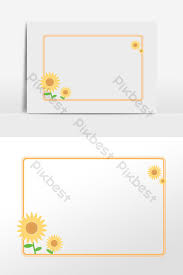 Kelompok bermain pada setiap hari atau minimal 3 hari dalam satu minggu dengan estimasi waktu minimal 3 jam perhari. Layanan ini minimal 144 hari setahun atau 32-34 minggu pertahun.
Ciri Non Formal
Tempat penitipan anak dilaksanakan pada 3 kali dalam satu minggu dengan estimasi waktu minimal 6 jam perhari, minimal pelayanan 144 hari dalam setahun atau 32-34 minggu pertahun
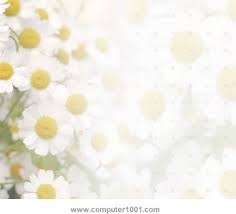 Jalur pendidikan formal (TK dan RA)
Taman kanak-kanak adalah salah satu bentuk satuan pendidikan bagi anak usia dini pada jalur pendidikan formal, yang menyelenggarakan program pendidikan bagi anak usia 4-6 tahun, yang dibagi kedalam dua kelompok belajar berdasarkan usia, yaitu kelompok A untuk anak usia 4-5 tahun, dan kelompok B untuk anak yang usia 5-6 tahun.
PG PAUD IKIP SILIWANGI
Jalur Pendidikan Non Formal (Kelompok Bermain/Play Group & Tempat Penitipan Anak)
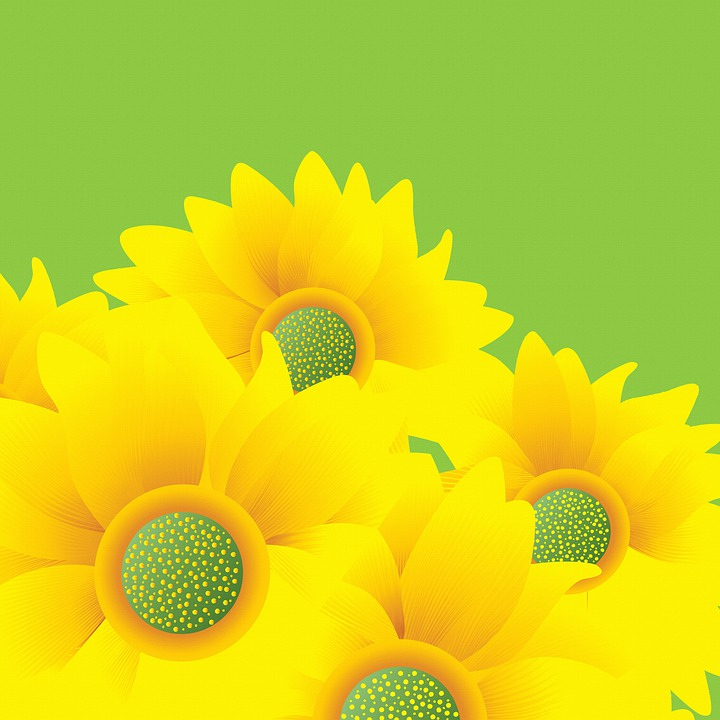 Kelompok Bermain (KB)
salah satu bentuk PAUD pada jalur pendidikan nonformal yang menyelenggarkan program pendidikan sekaligus program kesejahteraan bagi anak usia dua sampai dengan empat tahun.
Taman penitipan anak
wahana pendidikan dan pembinaan kesejahteraan anak yang berfungsi sebagai pengganti keluarga untuk jangka waktu tertentu selama orang tuanya berhalangan atau tidak memiliki waktu yang cukup dalam mengasuh anaknya karena bekerja atau sebab lain.
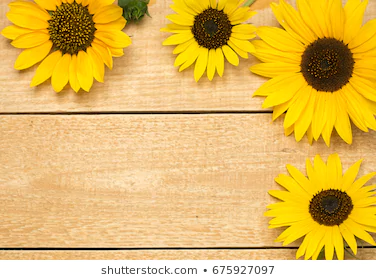 PAUD Informal (Keluarga&Masyarakat{Posyandu, Bina Keluarga Balita, Satuan PAUD Sejenis})
pendidikan di jalur informal bertujuan untuk memberikan keyakinan agama, menanamkan nilai budaya, nilai moral, etika, dan kepribadian, estetika serta meningkatkan pengetahuan dan keterampilan peserta didik dalam rangka mencapai tujuan pendidikan nasional.
PG PAUD IKIP SILIWANGI
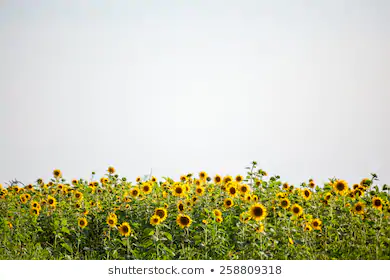 Prinsip Penyelenggaraan Program PAUD
1. Berorientasi pada kebutuhan anak, 
2. Sesuai dengan perkembangan anak,
3. Sesuai dengan keunikan setiap individu,
4. Kegiatan belajar dilakukan melalui bermain,
5. Anak belajar dari yang konkret ke abstrak,
6. Anak sebagai pembelajar aktif,
7. Anak belajar melalui interaksi sosial,
8. Menyediakan lingkungan yang mendukung proses belajar,
PG PAUD IKIP SILIWANGI
Prinsip Penyelenggaraan Program PAUD (Lanjutan)
9.    Merangsang munculnya kreativitas dan inovatif,
10. Mengembangkan kecakapan hidup anak, 
11. Menggunakan berbagai sumber dan media belajar yang ada di lingkungan sekitar, 
12. Anak belajar sesuai dengan kondisi sosial budayanya,
13. Melibatkan peran serta orangtua yang bekerja sama dengan para pendidik di lembaga PAUD,
14. Stimulasi pendidikan bersifat menyeluruh yang mencakup semua aspek perkembangan
Komponen Penyelenggaraan PAUD
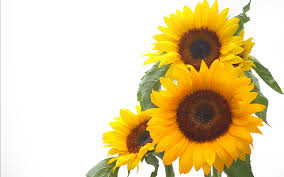 1. Kurikulum
seperangkat rencana dan pengaturan tentang sebuah tujuan, isi dan bahan pelajaran yang digunakan dalam penyelenggaraan kegiatan pembelajaran untuk mencapai tujuan pendidikan
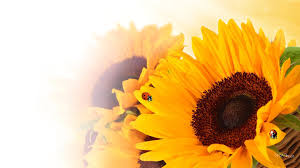 2. Peserta Didik
individu yang sedang berproses, berkembang menuju arah pendewasaan, maka perkembangan seorang peserta didik membutuhkan sosok yang dapat di mengerti dirinya dan mengarahan potensi yang dimilikinya ke arah yang lebih baik
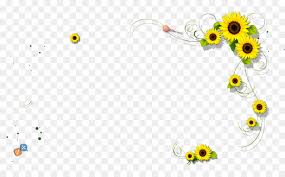 3. Tenaga Pendidik
Tenaga yang profesional 
dalam merencanakan, melaksanakan pembelajaran, membimbing, melatih, mengasuh, melindungi dan menilai hasil pembelajaran disutau lembaga adalah seorang pendidik. Pendidik anak usia dini meliputi guru utama, guru pendamping, dan guru pendamping muda.
4. Sarana dan Prasarana
perlengkapan penyelenggaraan dan pengelolaan kegiatan pendidikan, pengasuhan serta perlindungan anak usia dini sesuai ratio anak.
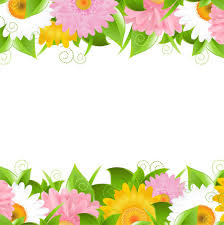 5.Pengelolaan 
penjamin terpenuhinya hak dan kebutuhan anak, seta berkesinambungan palaksanaan PAUD meliputi alokasi waktu dalam proses pembelajaran, kalender pendidikan, administrasi program pembelajaran, administrasi anak didik, administrasi kepegawaian, administrasi perlengkapan dan barang, administrasi keuangan dan administrasi umum
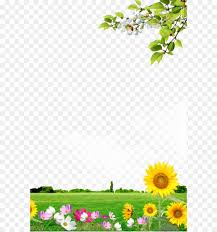 6. Pembiayaan
terdiri jenis, sumber dan pemanfaatan serta pengawasan dan pertanggungjawaban dalam penyelenggaraan dan pengembangan lembaga yang di kelola dengan baik dan benar serta transparan. Komponen pembiayaan meliputi pembiayaan operasional dan biaya personal
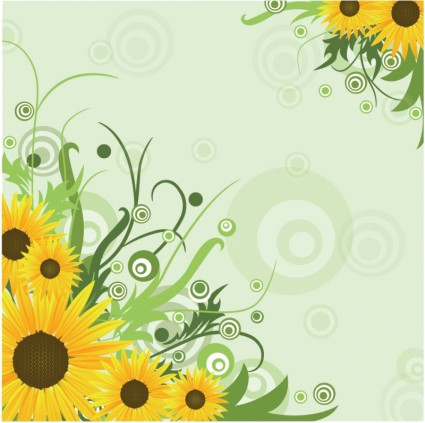 7. Kemitraan
lembaga menjalin kemitraan kepada berbagai pihak komite, organisasi profesi dan masyarakat, guna untuk meningkatkan kualitas
Program lain yang dikembangkan
a. Pusat Pengambangan Anak Terintegrasi
b. Pusat Kesehatan dan Gizi
c. Pendidikan Ibu dan Anak
d. Program dari anak untuk anak
e. Program melalui media social
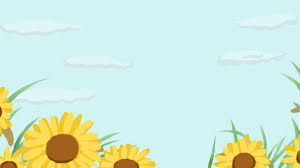 bentuk penyelenggaraan pendidikan yang menitikberatkan pada peletakan dasar ke arah pertumbuhan dan 6 (enam) perkembangan: 	agama dan moral, 
	fisik motorik, 
	kognitif, 
	bahasa, 
	sosial-emosional, 
	seni, 
sesuai dengan keunikan dan tahap-tahap perkembangan sesuai kelompok usia yang dilalui oleh anak usia dini
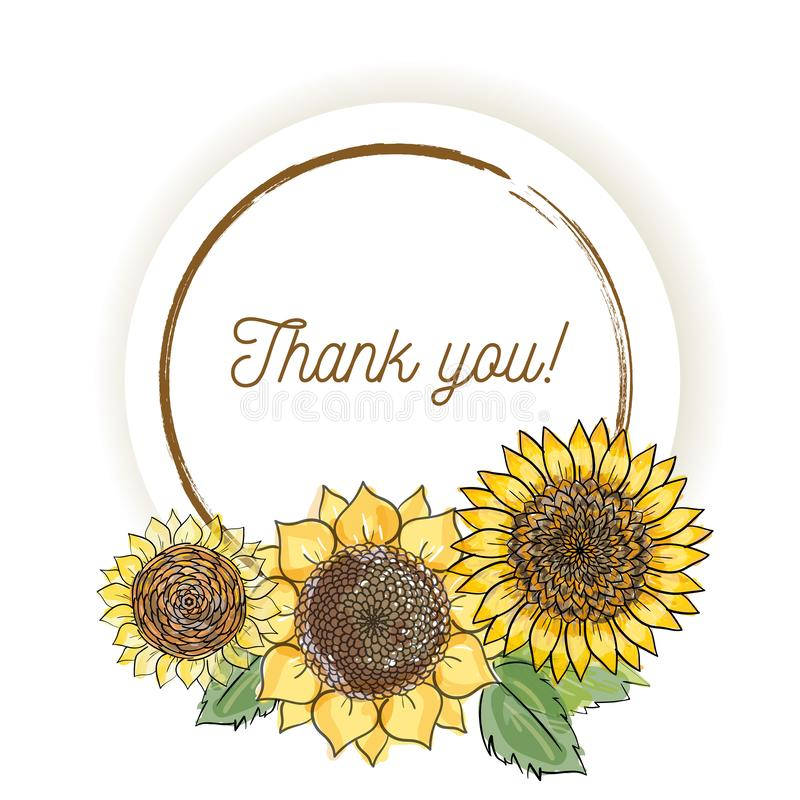